Lección 13
25 de junio 2022
ISRAEL EN EGIPTO
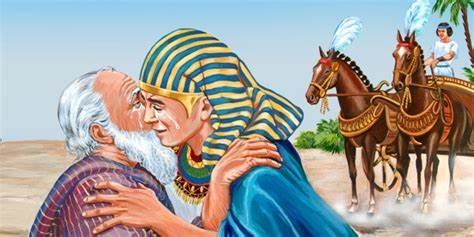 TEXTO CLAVE:  Génesis 47:27
Escuela Sabática – 2° Trimestre de 2022
I. OBJETIVO: ¿Qué aprendizaje debo lograr?
Aprender a ser un discípulo que tiene esperanza en el Redentor Jesucristo. 
APRENDIZAJE  POR  NIVELES:
SABER  entender sobre la llegada de Israel a Egipto y sus bendiciones.
SENTIR el deseo ser un discípulo con esperanza.
HACER la decisión de creer en las promesas de Dios y permitir que él nos guie.
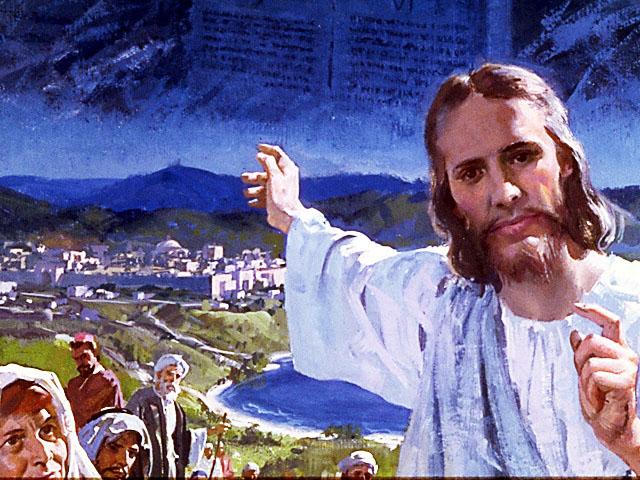 EL MÉTODO, O ESTRATEGIA M.: ¿Cómo enseñar? 
¿Qué camino seguir con el alumno?
1° MOTIVA: ¿Qué debo SER?
 Motivar el logro de una capacidad, un aprendizaje, que puede ser los rasgos del carácter de Cristo Jesús. 

2° EXPLORA: ¿Qué debo SABER?
Buscar información, procesarlo, comprender, sintetizar y generalizar, o encontrar principios.

3° APLICA: ¿Qué debo SENTIR?
Sentir el deseo de aplicar los conocimientos descubiertos en la vida.

4° CREA: ¿Qué debo HACER?.
Tomar la decisión  de crear oportunidades para vivir lo aprendido y compartirlas.
LA ESTRATEGIA METODOLÓGICA. 
¿Qué estrategia nos da Dios para el aprendizaje?
La escuela sabática, cuando es bien dirigida, es uno de los grandes instrumentos de Dios para traer almas al conocimiento de la verdad. No es el mejor plan que solo los maestros hablen. Ellos deberían inducir a los miembros de la clase a decir los que saben. Y entonces el maestro, con pocas palabras y breves observaciones o ilustraciones debería imprimir la lección en sus mentes. (Consejos sobre la Obra de la Escuela Sabática, 128)
.
II. MOTIVAR: ¿Cómo despertar interés para aprender?
Con preguntas motivadoras, presentando necesidades y casos de la vida:
¿Cuál es la importancia de la partida de Jacob de Canaán?

¿Cómo nos identificamos con la bendición de Jacob a sus hijos?

 ¿La vida de José ilustra la vida de Cristo?
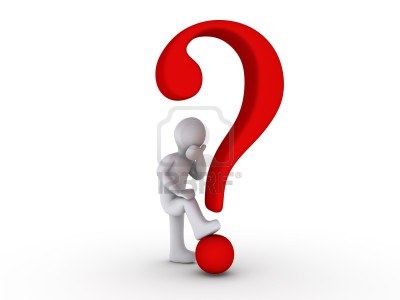 III. EXPLORA: 1. ¿Cuál es la importancia de la partida de Jacob de Canaán? Génesis 46:1- 7
Destacaremos tres hechos importantes:
 1° Al iniciar el viaje adora a Dios, esto es muy importante, que, al iniciar todo viajes debemos adorar a Dios y encomendarnos a él. (Gén. 46:1)
2° Jacob, escucha la voz de Dios: “Yo soy Dios, el Dios de tu padre. No temas descender a Egipto, porque allí haré de ti una gran nación. Yo descenderé contigo a Egipto, y también te haré volver.” (Gén. 46:3, 4)
3° Jacob, ve por experiencia, que, Dios convierte el mal en bien. Su hijo José está vivo y es el señor de Egipto, va con esperanza.(Gén. 45, 46)
2. ¿Cómo nos identificamos con la bendición de Jacob a sus hijos? Génesis 48 y 49
Nos identificamos, al ver que, nuestro temperamento y el carácter de una persona determina su destino.
“Después de haber reunido a sus hijos (Gén. 49: 1, 2), Jacob los bendice uno tras otro, por orden de nacimiento, desde Rubén, el mayor, hasta Benjamín, el menor (Gén. 49:3-27). Por cierto, estás bendiciones son profecías que predicen el futuro. (GEB 144)
“Más allá del libre albedrio humano, Dios conoce el futuro, y había dispuesto que sería por intermedio de Judá que vendría el Mesías. Judá (Gén. 49:8-12) que está representado por un león.”(Gén. 49:9; GEB 141)
3. ¿La vida de José ilustra la vida de Cristo?  Génesis 49:29 a 50:25
“La vida de José ilustra la vida de Cristo. Fue la envidia lo que impulsó a los hermanos de José a venderlo como esclavo; esperaban impedir que llegase a ser superior a ellos… De la misma manera, los sacerdotes y los dirigentes estaban  celosos de Cristo, que temieron que desviara de ellos la atención de del pueblo. Le dieron muerte para impedir que llegase a ser rey.” (PP 244)
“Mediante su servidumbre en Egipto, José se convirtió en el salvador de la familia de su padre; sin embargo este hecho no aminoró la culpa de la culpa de sus hermanos. Así mismo, la crucifixión de Cristo lo hizo Redentor de la humanidad.” (Id)
IV. APLICA:¿Qué debo sentir al recibir estos conocimientos?
El deseo de ser un discípulo con esperanza y que confía en su Redentor que dio su vida para redimirnos.
	¿Deseas que te guie Dios como lo hizo con José?
    ¿Cuál es tu decisión?

V. CREA: ¿Qué haré para compartir esta lección la próxima semana?  Crear  oportunidades para compartir los aprendizajes de la vida de José. Amén
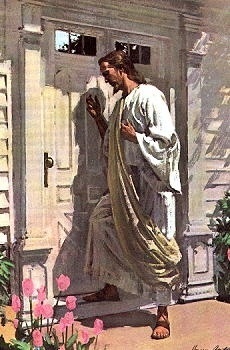 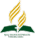 Recursos
Escuela Sabática
Créditos
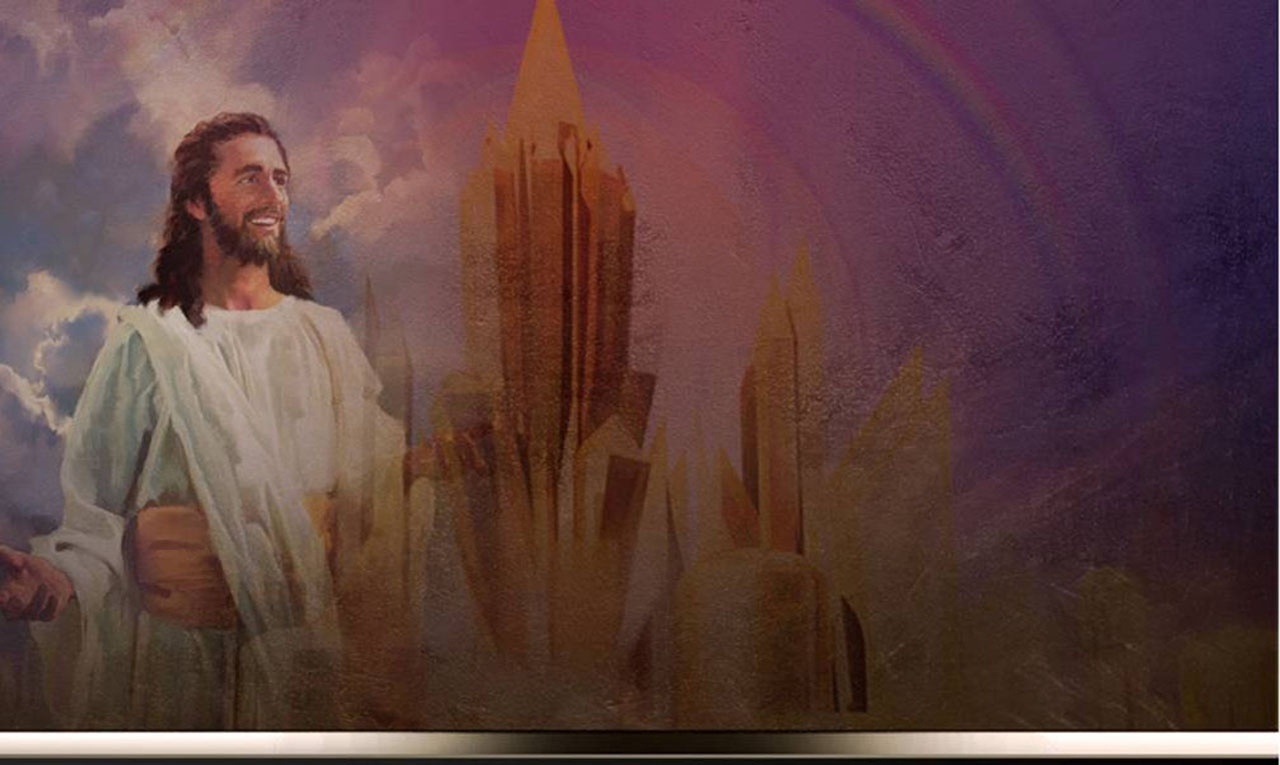 DISEÑO ORIGINAL
Lic. Alejandrino Halire Ccahuana 
http://decalogo-janohalire.blogspot.com/p/escuela-sabatica.html 

Distribución
Recursos Escuela Sabática ©

Para recibir las próximas lecciones inscríbase enviando un mail a:
www.recursos-biblicos.com
 Asunto: Lecciones en Powerpoint


RECURSOS ADVENTISTAS
Recursos gratuitos 

http://decalogo-janohalire.blogspot.com/

https://www.slideshare.net/ahalirecc